Lydlogg
15.03.13
1
[Speaker Notes: Her spilles av fire lydlogger:

-ABB
-Sofienberg
-Tøyen
-Karihola

I alle disse sakene har politi og helsevesen kjempa mot at pressen skulle få innsyn. Etter publisering av lydlogger har det blir tatt grep. Systemer har blitt endra, folk har blitt omplassert og mista jobben og det er satt et sterk fokus på hvordan nødetatene egentlig jobber nå liv og helse står på spill..  Som et resultat av dette har Norsk Presseforbund satt ned et eget lydlogg-utvalg.]
Norsk Presseforbunds Lydloggutvalg
Mandat:  
«Arbeide for at alle offentlige lydkilder skal omfattes av offentlighetsloven og tilhørende lover som regulerer krav til lagring og oppbevaring av offentlige dokumenter.»
15.03.13
2
[Speaker Notes: Lydloggutvalget består av 
Meg selv som skal lede gruppa, Øyvind By Skille i NRK,, Tom Erik Thoresen fra avisa Varden, og Ingrid Torp fra Norsk Presseforbund. 
Innsynsretten er en del av ytringfriheten. Dette følger av  grunnlovens § 100 (5)  der det står at samfunnet har krav på innsyn i dokumenter og til å overvære møter i folkevalgte organ.]
Hvor finner vi lydlogger?
-113, AMK-sentralene
-112, Politiets nødnett
-110, Brann
-Kystradioene
-Avinor
-Jernbaneverkets togsentral
-Sentralbordet til departementene
-Statens Havarikommisjon
15.03.13
[Speaker Notes: Generelt møter vi motstand når vi søker innsyn.  

Hovedargumenta vi møter er:

Dette er personopplysninger i stor grad som er unntatt etter taushetslovene.  § 13
Flere har forsøkt å bestrider at lydlogger skal omfattes av offentlighetsloven. (§ lovens virkeområde)
    (Her har vi avgjørelser som sier at dersom den er avgrenset identifisert, så oppfylles lovkravet til at dette er et dokument.)
De mener at en utskrift er tilstrekkelig for å oppfylle informasjonskravet/plikta.  
Internt dokument]
Hva sier dagens lovverk?
-Off.lova § 30: Teknologinøytral
-Ingen, eller svært få krav til lagring
-Bevaringsplikt for historisk materiale
NRK PowerPointmal
15.03.13
4
[Speaker Notes: EØS-direktiv 2003/98/EF  om vidarebruk av informasjon frå offentleg sektor, og hos andre verksemder der det er fastsett av Kongen i forskrift, gjeld retten til kopi alle eksisterande format og språkversjonar.

Arkivlova sier ikke NOE om lydlogger. Men Riksarkivaren har tatt tak i saka. Eneste er bevaringsplikt for historiske hendelser. Der skal de ta vare på lydlogger også. (22.7)

Bevaringsplikt. Opp til organet selv å vurdere om det har historisk verdi… Gjelder også lydlogger….Riksantikvaren har skrevet til politiet for å få synspunkter ang lydlogger, Brann er kommunalt ansvar.]
Hvorfor skal vi ha lydloggen
Førstehåndsinformasjon
Hindrer strid om hva som er rett og galt
Lydlogg avslører stemninger, realismen i situasjonen som en utskrift ikke gir.
Folk har krav på presis informasjon
Det er pressens jobb å føre kontroll med at offentlige tjenester fungerer 
Et sterkt virkemiddel, og publisering av lydlogger fører til systemendringer.
NRK PowerPointmal
15.03.13
5
[Speaker Notes: Mange sterke argumenter. Først og fremst  får vi tilgang til førstehåndsinformasjon som ikke kan bestrides. Vi får virkeligheten og situasjonen slik den hende.

Offentlige ansatte har ikke samme krav til vern som andre. De skal stå til rette for valg de gjøre, feil de gjør. Dette er mennesker som sitter i samfunnskritiske posisjoner, og vi som innbyggere har krav på å få vite om nødsambandene våre fungerer… 

Vi opplever at forvaltninga argumenterer utfra et ståsted om at en skal hindre innsyn. Ikke åpne for innsyn. Dette er i strid med intensjonene i offentlighetsloven. 

 
Fordeler med åpenhet:
-Lydlogger levner INGEN tvil om en faktisk hendelse. 
-Lydlogg kan være med å skjerpe kravene til de som opererer slik nødtjenestene. 
-Det kan bidra til at de rette folkene blir plassert i de rette stillingene, og trygger sikkerheten for pasienter og andre brukere av nødtjenester.

Paradoks at Hjelse og politi  tillater private produksjonsselskap fri tilgang til helse og politi-logger til bruk i rene  (Sjukehuset i Østfold med programmet akutten,) underholdningsprogrammer, mens en nekter gravende og undersøkende nyhjetsjournalister tilgang på lydloggene. 

ulemper:
Forvaltningen sletter 

Om vi får innsyn: 
Dette gir pressen et ansvar.  
VVP plakaten har klare begrensninger.
Ikke alt vi får skal publiseres
De samme presseetiske hensyn må tas
Lydlogger er et av de sterkeste virkemidlene vi kan bruke i journalistikken.


Jeg har også funnet en ganske interessant rapport fra 2006 om helsetjenester til rusmisbrukere, der det blant annet står:
Resultatene i NAKOS-rapporten viser at AMK har etablert gode rutiner og prosedyrer, (…) som, ifølge ansatte og ledere, skal brukes og blir fulgt ved håndtering av medisinske nødmeldinger. Likevel viser lydloggene og ambulansejournalene at AMK ved mange av hendelsene ikke har gjort det de sier at de gjør.]
Innsyn betyr ansvar
VVP plakaten har klare begrensninger for publisering.
Ikke alt vi får skal publiseres.
De samme presseetiske hensyn gjelder. 
Lydlogger er et av de sterkeste virkemidlene vi kan bruke i journalistikken.
NRK PowerPointmal
15.03.13
6
[Speaker Notes: Ingen ønsker amerikanske tilstander.
Skal være lydhøre for argumentene til de som jobber i nødetatene]
Helse
15.03.13
7
[Speaker Notes: Det er her vi har kommet lengst… Flere avgjørelser i pressens favør. Samtykkeerklæringer gir innpass.]
Hvorfor nektes vi innsyn?
Er en del av pasientjournalen. Viser til Pasientrettighetsloven § 5-1
Lydloggen foreligger nedskrevet i et dokument.. Dere kan få dette.
En redigering av lydloggen på overnevnte premisser vil i tillegg kreve betydelige ressurser.
Det blir anbefalt at man rydder i lydloggen kronologisk slik at den blir lettere forståelig.  Vår vurdering er at lydloggen vil bli enda mer uforståelig dersom vi fjerner denne teksten.
§ 21. Hovedregel om taushetsplikt. Helsepersonell skal hindre at andre får adgang eller kjennskap til opplysninger om folks legems- eller sykdomsforhold eller andre personlige forhold som de får vite om i egenskap av å være helsepersonell. (Helsepersonelloven)
NRK PowerPointmal
15.03.13
8
Hva er dagens regler?
Ingen krav til varig lagring av lydlogg etter at pasientopplysninger er nedtegnet.
Gammelt regelverk for lydlogg
Nytt regelverk på trappene
NRK PowerPointmal
15.03.13
9
[Speaker Notes: Pressen ønsker at lydlogger lagres etter sak. Dette er krevende, men så viktig at vi mener forvaltningen bør pålegge dette. 
I dag kronologisk.   

Departementet har sagt etter Brennpunktprogram at i utgangspunkt kan pasientjournalforskriften § 8 andre ledd forstås som
et krav opp oppbevaringsplikt av en lydlogg: 

«Arbeidsdokumenter, pasientens egendokumentasjon, røntgenbilder, video- og lydopptak mv. er å anse som del av journalen inntil nødvendig informasjon er nedtegnet på forsvarlig måte.» 


HELSEDIREKTORATET MENTE:
"Lydopptak, og i dette tilfellet lydlogg, er en del av journalen inntil relevante og nødvendige
opplysninger er nedtegnet, jfjournalforskriften § 8 annet ledd. 

Helsedirektoratet forstår bestemmelsen dit hen at etter dette vil lydloggen følgelig ikke lenger være en del av pasientens
journal. 

Dette medfører, etter Helsedirektoratets syn, at pasienter har rett til innsyn i lyd/ogg fram
til det tidspunktet hvor "relevante og nødvendige" opplysninger er nedtegnet i journalen - etter
dette er det kun journalen som sådan pasienten har rett til innsyn i. 

Det avgjørende for om
pasienten har rett til innsyn i lydjilene eller kun det som er nedtegnet i pasientjournalen, blir
følgelig hvor lang tid det tar før "relevante og nødvendige" opplysninger er nedtegnet i journal.
Dersom dette gjøres samtidig som telefon/radio kontakt, vil selve lydjilen som sådan, etler
Helsedirektoratets vurdering, ikke bli en del av pasientjournalen, kun de "relevante og nødvendige"
opplysningene som er nedtegnet. «


DEPARTEMENTET SKRIVER
Oppsummering

Pasient vil ha innsynsrett i lydlogg med helserelatert informasjon som kan knyttes til
den enkelte, uten hensyn til om lydloggen anses som et behandlingsrettet helseregister
eller et helseregister/behandling av helseopplysninger etter helseregisterloven § 5

Selv om pasienten vil ha innsynsrett i lydloggen - (og ev. bør kunne kreve å få høre den
avspilt - forutsatt det et ikke vil være brudd på taushetsplikten i forhold til en annen
pasient) er det ikke tydeliggjort i regelverket om pasienten også kan få kopi av selve
lydfilen.

r pasientrettighetsloven § 5-1 brukes uttrykket rett til kopi. l forhold tillydlogg kan

dette også forstås som rett til utskrift av "hva som blir sagt på lydfilen/innholdet i
lydfilen".

I helseregisterloven § 22 fjerde ledd, som gjelder både for pasientjournaler og andre
helseregistre fastslås at informasjonen kan kreves skriftlig.

Departementet ser at det kan være behov for klarere regelverk på dette området. Dette
gjelder både pasienters innsynrett i logg og eventuelt krav om oppbevaring av logg. En gjennomgang av lyd loggen i ettertid muliggjør enerprøvbarhet av h endelsesforløpet, og
kan gi viktig bidrag til kvalitetssikring av tjenesten.

Spesialrådgiver Øyvind Sollie i Helsedepartementet.
Avdelingsdirektør Ann Margaret Løseth]
Direktorat VS departement
HELSEDIREKTORATET MENER:

"Lydopptak, og i dette tilfellet lydlogg, er en del av journalen inntil relevante og nødvendige opplysninger er nedtegnet, Helsedirektoratet forstår bestemmelsen dit hen at etter dette vil lydloggen følgelig ikke lenger være en del av pasientens  journal.  Dette medfører, etter Helsedirektoratets syn, at pasienter har rett til innsyn i lydlogg fram  til det tidspunktet hvor "relevante og nødvendige" opplysninger er nedtegnet i journalen – etter dette er det kun journalen som sådan pasienten har rett til innsyn i. 

Det avgjørende for om pasienten har rett til innsyn i lydfilene eller kun det som er nedtegnet i pasientjournalen, blir følgelig hvor lang tid det  tar før "relevante og nødvendige" opplysninger er nedtegnet i journal. Dersom dette gjøres samtidig som telefon/radio kontakt, vil selve lydfilen som sådan, etter Helsedirektoratets vurdering, ikke bli en del av pasientjournalen.

DEPARTEMENTET MENER:

Pasient vil ha innsynsrett i lydlogg med helserelatert informasjon som kan knyttes til den enkelte, uten hensyn til om lydloggen anses som et behandlingsrettet helseregister eller et helseregister/behandling av helseopplysninger etter helseregisterloven § 5.

Selv om pasienten vil ha innsynsrett i lydloggen - er det ikke tydeliggjort i regelverket om pasienten også kan få kopi av selve lydfilen.  Pasientrettighetsloven § 5-1 brukes uttrykket rett til kopi. l forhold til lydlogg kan dette også forstås som rett til utskrift av hva som blir sagt på lydfilen/innholdet i lydfilen.   

Departementet ser at det kan være behov for klarere regelverk på dette området. Dette gjelder både pasienters innsynrett i logg og eventuelt krav om oppbevaring av logg. En gjennomgang av lydloggen i ettertid muliggjør en etterprøvbarhet av  hendelsesforløpet, og kan gi viktig bidrag til kvalitetssikring av tjenesten.
NRK PowerPointmal
15.03.13
10
[Speaker Notes: Departementet har i ettertid av dette, kommet med en meget viktig presissering av hvordan reglene skal tolkes.]
Viktig avgjørelse
«Dersom det kan gis innsyn i en lydlogg, for eksempel fordi lydloggen allerede er blitt gjort kjent, jf. forvaltningslovens § 13 a, eller pasienten samtykker, jf.
offentlighetslovens § 13 tredje ledd, må innsyn gis i selve Iydfilen dersom dette blir krevd.»

«Innsyn og utlevering av lydlogg etter offentlighetsloven vil først og fremst være aktuelt der lydloggen er sendt ut av AMK-sentralen/sykehuset Dette vil for eksempel skje når Statens helsetilsyn ber om å få utlevert lydloggen i forbindelse med et tilsyn»

«Dersom en lydlogg blir sendt ut av virksomheten, vil loggen bli et dokument etter Offentlighetsloven»

«l en konkret sak har departementet etter samtaler med Justisdepartementets
lovavdeling, konkludert med at utlevering av en utskrift fra lydloggen ikke er i
overensstemmelse med offentlighetslovens § 30, da dette kan innebære endringer i det dokumentet en har fått innsyn i.»

(Brev fra Helsedepartementet til Helsedirektoratet 10.10.2011)
NRK PowerPointmal
15.03.13
11
[Speaker Notes: Samme brevet sier de at kan unntas etter offentlighetslovens § 24. nntak for kontroll- og reguleringstiltak, dokument om lovbrot og opplysningar som kan lette gjennomføringa av lovbrot .


Det er altså i Helsevesenet vi har størst mulighet til å få ut lydlogger i dag. Dette bunner ut i en avgjørelse fra Helsedepartementets lovavdeling i 2011 i samband med Karihola-ulykka  i Kr.sund der to barn druknet.

-Mars 2010 druknet to jenter
-Brennpunkt avslørte store mangler
-Saken fikk konsekvenser for både organisering av Helsetjenester og journalistikken.
-Første gang helseforetak pålagt å gi ut lydlogg? Vendepunkt.
-Fikk først skriftlig. STORE AVVIK fra realiteten.]
Om lydlogger
”Det er viktig med åpenhet og innsyn. Denne regjeringen ønsker mest mulig åpenhet om kvaliteten i helsevesenet også når ting går galt. Vi skal utrede denne saken i samarbeid med Helsedirektoratet for å se om det er behov for regelverksendringer”
Statssekretær Robin M.  Kåss til Dagens Medisin.
NRK PowerPointmal
15.03.13
12
[Speaker Notes: Nye regler er på trappene..]
«De tapte minuttene»
5. april:  NRK innhenter samtykke fra den ene familien. Innsynskrav sendes 5.april.
15. april: NRK etterlyser svar på innsynskrav.
27. april: Første tilbakemelding fra Helse Nordmøre og Romsdal. Saken er oversendt til deres jurist for vurdering.
27. april: NRK ber om at lydlogg knyttet til den ene pasienten frigis straks, og påpeker at Helse Nordmøre og Romsdal ikke har gitt noe lovhjemmel for å nekte innsyn.
3. mai: NRK etterlyser svar fra Helse Nordmøre og Romsdal. 
3. mai: Helse NR ber oss vente juridisk betenkning. Inviterer NRK til et møte om saken.
9. mai: Helse NR har ikke svart. NRK varsler i e-post at saken sendes Helsedepartementet for klagebehandling om ikke svar gis.
18. mai: NRK avtaler møte med Helse NR. Vi har ikke fått svar på innsyn.
20. mai. Helse NR kommer med svar på vår hendelse fra 5.april.  Vi får avslag på innsyn fordi en utlevering av redigert logg vil gi et misvisende inntrykk av hva som skjedde, hevder Helse NR.
26.mai. NRK sender ny klage til Helsedepartementet og Ann Eli innhenter samtykkeerklæring fra familie nr 2.
7.juni. NRK møter Helse NR. Det står på sitt krav om tilbakeholdelse av lydlogg.	
23.juni.  Helse NR svarer Helsedepartementet at de står fast på kravet om hemmelighold av lydlogg.
26. juni. Helsedepartementet gir NRK innsyn i lydlogg. 
1. juli. Helse NR vil fremdeles ikke gi ut lydlogg, og sier de vil forbeholde seg retten til å levere ut loggen i det format som de mener er tjenlig. NRK tilbys en utskrift av loggen.
1. juli. NRK sender ny klage til først Helse NR og deretter Helsedepartementet. NRK viser til EU direktiv 2003/98/EF, og off.lovas §30 (1) pk. 2, og krever at alle tilgjengelige versjoner av loggen gjøres offentlig.  Helse NR står fast på sitt vedtak om å gi en skriftlig versjon av lydloggen.
4.juli. Helsedepartementet pålegger helse NR å utlevere lydfila fra hendelsen 7.mars 2010.
4. juli. Helse NR varsler at de vil gi oss lydfila, dersom NRK først vil lytte på loggen sammen med en av sjukehusets leger, for å unngå evt. Misforståelser. NRK aksepterer dette.
 6. juli: NRK får utlevert lydloggen.
13
[Speaker Notes: Ann Eli jobbet et halvt år med å få ut lydloggen. De fikk en sterkt redigert utskift. Denne saken ble en prøvestein i Helsedepartementet, og endte med fullt innsyn og seier for pressen.  Denne saken skulle være 8 minutt i Brennpunkt, men ble utvidet til 1 time da vi fikk lydloggen. Saken er vel det aller beste eksempelet på hvorfor pressen skal kunne få innsyn i lydlogger.
Her får vi den usmika sannheten. Avgjørende for å kunne fortelle den rette historien.

Forvaltningen kjemper kraftig mot oss. De beskytter seg selv, og frykter pressen skal bruke lydlogger til heksejakter.

Det følger et stort ansvar å få tilgang på slike lydfiler. Paradokset i dag er at både helse og polti frivillig utlverer lydlogger til underholdningsprogram/realityserier  om politiet og helse. Her har de full kontroll på det som utleveres. Men de vil ikke gi norske nyhetsjournalister tilgang til lydlogg i kontroversielle saker.]
Brann
15.03.13
14
[Speaker Notes: Et  kommunalt ansvar, og dermed er det fylkesmann som er klageinnstans for innsyn her.
Og vi har en spennende sak fra Skien.  Begjæring fra avisen Varden om innsyn i opptak av
et nødanrop til 110-sentralen 110-Telemark om brann i Østre Porsgrunn kirke.]
Hvorfor NEKTES VI INNSYN?
-Ikke offentlig fordi opptakene er lange av samtaler, der en også får innslag av andre telefoner. Eks politi, helse.. 

-De påberoper seg at det er for stor arbeidsmengde å sortere i lydloggen.

-De frykter at lydloggene havner på nett til intern underholdning.

-Lydloggen er interne. 

-Direktoratet for samfunnssikkerhet og Beredskap har i rundskriv  i 2004 sagt at lydlogger ikke skal utleveres.

-Direktoratet sier likevel at en skal vurdere om store samfunnsmessige hensyn tilsier offentliggjøring.
NRK PowerPointmal
15.03.13
15
[Speaker Notes: Varden ba om innsyn: Fikk avslag: 

Fylkesmannen i Telemark sier:


16.1.2012. 


Etter dette
legger vil til grunn at en lydfilf ra lydloggent il en 110-sentrale r å regne som et
«saksdokumentf or organet»i offentleglovasf orstand. Slike lydfilero mfattesd erfor i
utgangspunktet av innsynsretten etter offentleglova.


Vi legger etter dette til grunn at offentleglovai kke gir en rett til innsyn i lydfilerf ra
lydloggent il 110-sentralerf ordi disse er å regne som organinterne dokumenter etter
offentleglova§ 14.]
Porsgrunn: kirkebrann 11.april i 2011.
-Varden fikk avslag, klaget til fylkesmannen. 

Svar fra Fylkesmannen: 16.1.2012:

”Det er ingen tvil om at en lydfil fra lydloggen til en 110-sentral er å regne som et saksdokument for organet i offentleglovas forstand. Slike lydfiler  omfattes derfor i utgangspunktet av innsynsretten etter offentleglova”

Slår fast at en ”ikke kan vurdere innsynskrav etter retningsgivende prinsippielle uttalelser knyttet til bestemte sakstyper”.

Fylkesmannens beslutning ble at avskrift av lydlogg regnes som et internt arbeidsdokument som kan unntas fra «Offentleglova» i henhold til § 14

Dersom samfunnsinteressen er stor nok, skal likevel lydlogg som avskrift offentliggjøres. Som i dette tilfellet.

I fra Fylkesmannen, datert 11. januar 2012.
NRK PowerPointmal
15.03.13
16
[Speaker Notes: Direktoratet for beredskap og sikkerhet:
Lydlogg som lydfil skal som hovedregel aldri offentliggjøres.
Lydlogg som avskrift skal som regel unntas offentlighet i hht. «Offentleglova»s § 14, dog skal vurderes meroffentlighet ut fra hensyntagen til samfunnsinteressen.  
……………………..


LIEBE GUTTORM, gav avslag i Porsgrunn:
Lydlogg som avskrift er etter vårt syn et internt arbeidsdokument, som er unntatt fra «Offentleglova» § 14. Dette ble benyttet som hovedhjemmel for avslaget. Det dokument som er offentlig i henhold til «Offentleglova» er den skrevne standardiserte rapport etter en hendelse, kalt «Alarmloggen», som blant annet inneholder alle relevante tidspunkter om håndtering av hendelsen.
Samtlige lydopptak på nødmeldesentralene, samt evt avskrifter av disse er generelt å regne som organinterne dokumenter i henhold til lovens § 14. Det er derved ingen plikt til å gi innsyn i dem, og det skal ikke gis innsyn dersom de inneholder taushetsbelagt informasjon. Men det skal i hvert enkelt tilfelle vurderes om samfunnsinteressen likevel er så stor at det skal utvises meroffentlighet, jfr. lovens § 11.  Lydlogg som avskrift er etter vårt syn et internt arbeidsdokument, som er unntatt fra «Offentleglova» § 14. Dette ble benyttet som hovedhjemmel for avslaget. Det dokument som er offentlig i henhold til «Offentleglova» er den skrevne standardiserte rapport etter en hendelse, kalt «Alarmloggen», som blant annet inneholder alle relevante tidspunkter om håndtering av hendelsen.
Vår holdning var at lydlogg som lydfil fra inngående nødsamtale generelt ikke burde offentliggjøres, først og fremst av hensyn til innringeren. Hvis slike samtaler som hovedregel skulle offentliggjøres, ville nødstilte kunne risikere å bli til underholdning i radio dagen etter.]
Politi
15.03.13
17
[Speaker Notes: innsynsak i dødsbrannen i Ålesund. Sentral i argumentasjionen;:
Politiet. Fersk avgjørelse fra Ålesund. Innsyn i lyudlogg etter dødsbrann. Der slår Politidirektoratet fastr at poliets lydlogg ikke er omfatta av off.lova fordi det ikke oppfyller krava i § 4 til hva som er et dokument. De mener at sproadiske lydopptak ove rlang tid ikke er en avgrenset informasjonsmengde. Vi klager.


21.11.2012: Skriver Politidirektoratet: 


Lydfilene og
transkripsjonene må derfor anses som organinterne etter offendeglova 514 og kan derfor
unntas offentlighet etter bestemmelsens første ledd.


Sakens spesielle samfunnsmessige betydning tilsier samtidig at det skal vektige grunner til
for at det ikke bør utvises meroffentlighet.


Den "merverdi" som ligger i tilgang til lydfilene sett opp mot utskrifter av samtalene
fremstår først og fremst av fremstillingsmessig betydning for bruk i den planlagte
dokumentarfilmen. Selv om dette i og for seg også må anses som et relevant hensyn, mener
direktoratet dette ligger utenfor kjernen av de hensyn offentlighetsloven skal ivareta.
Videre er

Videre er det her andre vektige hensyn taler mot offentliggjøring av lydfilene.
Det er på det rene at politiet som etat og den enkelte ansatte, må tåle et kritisk søkelys i
etterkant av en slik ekstraordinær hendelse. Politidirektoratet mener samtidig at
enkeltpersoner i politiet, og andre offentlige etater, også har krav på et vern mot det som
lett kan føre til en uforholdsmessig fremheving av enkeltpersoner og deres oppgaveløsning
den aktuelle dagen. Bruken av lydmaterialet sammenholdt med den betydelige
oppmerksomhet saken har, innebærer en klar fare for et sterkt personfokus mot enkelte
tjenestepersoner.
Politidirektoratet er etter dette samlet sett kommet til at Oslo politidistrikts avgjørelse om
ikke å gi innsyn i lydfilene opprettholdes.
Konklusjon


Ger jonatan Sharabi
t _eismiran L(Y-7 ..; lor Kristine laangkaas
sekaa»nss1/41
hledÄils

Christian Budsberg Pettersen
ardelliwdirvkfor
5]
Politiets Argumenter
at politiets lydlogg ikke kan anses som et saksdokument etter offentleglova 4. 

Dersom dokuemnt , inneholderbåde lydloggen den skriftlige
Og loggenopplyninger som gjennom lov er underlagttaushetsplikt, såledeser unntatt innsyn,jf offentleglova 13. Og § Dette gjelderfor det første opplysninger som er taushetsbelagt
etter politilovenS 24.

Konklusjon om at bruk av adgangen i offentleglova 13 om å
innhente samtykke fra de berørte, i den foreliggende vil være praktisk ugjennomførbart
og ikke minst etisk betenkelig.

Lydloggen inneholder videre vitale opplysninger politiets operative arbeid og  om organisering av dette.

gjøreskjent,vil vanskeliggjøre Hvis politietsarbeidved senere operasjoner.

ville de uansett være organinterne
dokumenter, jf. offendeglova § 14.

Distriktet mener at det ikke er grunn til å gi merinnsyn etter offendeglova § 11
og viser til NRKs anførsler om at opplysningene allerede var offentlige, samtidig som
lydfilene ikke ville gi et fullstendig bilde. Distriktet


I denne saken er det videre slik at hendelsen har vært undergitt en meget omfattende og
grundig granskning, slik at det såkalte kontrollhensynet er ivaretatt gjennom 22. julikommisjonens
tilgang til lydfilene.


Bruken av lydmaterialet sammenholdt med den betydelige
oppmerksomhet saken har, innebærer en klar fare for et sterkt personfokus mot enkelte
tjenestepersoner.


.
NRK PowerPointmal
15.03.13
18
[Speaker Notes: Viser til  Politilovens § 24 og strafferegistreringsloven punk 8 som omtaler taushet. 
Alltid være vurderinger hva som kan gjøres kjent og hva som MÅ holdes hemmelig av ulike hensyn.


Når det gjelder lydfilene, mener direktoratet at saken stiller seg annerledes. Offentlighetslovens formål med å sikre åpenhet omkring forvaltningens oppgaveløsning må som et utgangspunkt anses ivaretatt gjennom tilgang til utskrifter fra de aktuelle loggene.
I denne saken er det videre slik at hendelsen har vært undergitt en meget omfattende og grundig granskning, slik at det såkalte kontrollhensynet er ivaretatt gjennom 22. julikommisjonens  tilgang til lydfilene.


Bruken av lydmaterialet sammenholdt med den betydelige oppmerksomhet saken har, innebærer en klar fare for et sterkt personfokus mot enkelte tjenestepersoner.]
Praksis hos politiet
7.8.2012: Politidirektoratet seniorrådgiver Geir Jonatan Sharabi.

-Om 113-samtaler generelt: 

-”Er ikke en journal eller tilsvarende register. Formålet med journalføring treffer ikke lydloggens innretning” 

-”Lydlogg er ikke avgrenset informasjonsmengde som er vilkår for dokumentbegrepet.”

-Vurdert etter § 9 off.lova. 
”Kan være et dokument, når informasjonen er avgrenset. Vilkåret er at det må gjøres med enkle fremgangsmidler. Politidirektoratet vurderer det som mer arbeidskrevende enn vilkårene i loven setter for ” enkel” fremfangsmåte. Derfor vil en ikke vurdere lydlogg etter § 9. 

- Dersom lydloggen er avgrenset, kan den falle inn under dokumentbegrepet. For opplæring/evaluering eller oversendelse til spesialenheten. Så  kan det regnes som dokument. Men det vil da være et internt dokument,. I tillegg må en ved eventuell vurdering av mer-innsyn vektlegge taushetsplikten etter § 13.
NRK PowerPointmal
15.03.13
19
[Speaker Notes: Politet har så langt fått full støtte i Politidirektoratet for sitt syn.

Ved alle innsyn i lydlogger viser politiet til en avgjørelse i samband med innsyn i en lydlogg etter en dødsbrann i Ålesund.

Vi får altså NEI på ALLE vurderingene som Politidirektoratet har gjort.
De har ikke diskutert dette i forhold til samtykkeerklæringer.]
Sivilombudsmannen vurderer politiet
1. Avslaget og vurderingen knyttet til meroffentlighet fremstår som generelle for alle samtalene det er bedt om innsyn i. Anså departementet at hensynet til offentligheten stilte seg likt for alle de ulike lydfilene? 

2. Ombudsmannen er kjent med at samtalen mellom Anders Behring Breivik og politiet 17.59 (begjæringens punkt 9) allerede er offentlig og har vært avspilt på bl.a. TV2. Har betydningen av at innholdet i denne lydfilen allerede er offentlig vært vurdert? Anser direktoratet at det fremdeles er grunn til å avslå innsyn i nevnte samtale?

3. NRK har anført at man har krav på innsyn i en elektronisk kopi av lydopptaket, jf offentlighetsloven § 30 første ledd annen setning, og at utskrift av lydfilen er et «omarbeidet materiale» og ikke en kopi av lydfilen. Det bes om direktoratets kommentarer til dette.

4. Ved meroffentlighetsvurderingen etter offentlighetsloven § 11 har direktoratet vist til flere forhold som talte for innsyn i lydloggen, men konkludert med at det kun skulle gis innsyn i utskrift av samtalene. Etter direktoratets mening forelå det ikke tilstrekkelige vektige hensyn som tilsa at det skulle gis innsyn i selve lydfilene. 

5. Direktoratet bes også redegjøre for sine generelle rutiner og retningslinjer vedklagebehandling over avlag på innsyn.
NRK PowerPointmal
15.03.13
20
[Speaker Notes: INNSYNSSAK NÅ NRK.
Svarfrist neste uke.

NRK stilte med både samtykkeerklæringer.
Alle samtalene var tatt ut, og laget, slik at de kunne regnes som et dokument.

Men likevel fikk NRK avslag i innsyn i lydloggene. Delvis innsyn gjennom utskrift. Har klaget saken for Sivilombudsmannen 

Sivilombudsmannen krever redegjørelse for direktoratets vurderinger FIRE sentrale punkt.. Svarene som direktoratet gir, og konklusjonen til Sivilombudsmannen kan få store konsekvenser for innsyn i lydlogger fra Politiet i fremtiden.

25.02.2013 Brev til POD fra Sivilombudsmannen. Klagesak NRK Brennpunkt. Lydlogginnsyn:

Departementet MÅ begrunne avslag for hver enkelt av lydfilene..
Departementet må forklare hvorfor de velger å nekte innsyn i opplysninger som allerede er kjent?
Ville ikke vurdere innsyn etter § 30.
Bedt om å redegjøre for denne vurderingen. 

INKURIE:
Direktoratet bes også kommentere nærmere NRKs anførsler om at «POD blander inn utenforliggende hensyn i vedtaket, og en redaksjonell vurdering og ansvar som alene skal ligge hos NRK, når de i vedtaket vurderer hvilken merverdi det kan ha for NRK å få lydfilene».]
Telenor Radio
15.03.13
21
[Speaker Notes: VHF radio.

Telenors Kystradioer er eid av Telenor. 

Overvåker kysttrafikk. 
Kanal 16. Nødsambandet.]
HvorFOR NEKTE INNSYN?
-Underlagt internasjonale lover

-Hevder de ikke faller under off.lovens virkeområde

-Sjølovens § 480:
 Enhver som utfører tjeneste eller arbeid for  undersøkelsesmyndigheten har taushetsplikt etter forvaltningsloven om det som de får kjennskap til under utførelse av sitt arbeid. 

-Ekomlovene 2-9: 
Taushetsplikt: Tilbyder og installatør plikter å bevare taushet om innholdet av elektronisk kommunikasjon og andres bruk av elektronisk kommunikasjon, herunder opplysninger om tekniske innretninger og fremgangsmåter.
NRK PowerPointmal
15.03.13
22
[Speaker Notes: Telenor Kystradio:   
Norge har gjennom internasjonale konvensjoner forpliktet seg til ä ivareta en oppgaver  for å ivareta en kystradiofunksjon, innen kystradioens dekningsområde, internasjonalt  farvann og norsk farvann, inklusive norsk kontinentalsokkel. 

Dermed påberoper de seg at internasjonale lover også skal gjelder når norske skip har behov for assistanse/sender nødmelding til en norsk kystradio.


Hevder Telenor driver i hovedsak i konkurranse og ikke er underlagt offentlighetsloven   Viser til off.rettleder pk. 3.3.2 som hevder at hele virksomheten kan unntas fra offentlighetsloven dersom hovedvirksomheten er unntatt.  Selv om kystradioen ikke driver i konkurranse med andre. Dette bør prøves hos Sivilombudsmannen. Ikke gjort.

Kraftselskap en annen vurdering. Her får pressen innsyn i morselskap og noen underselskap, og selv om deler av virksomheten driver i konkurranse med private.]
Lov om elektronisk kommunikasjon (ekomloven).
«Taushetsplikt etter første ledd gjelder også for enhver som utfører arbeid eller tjeneste for tilbyder av elektronisk kommunikasjonsnett eller -tjeneste, installatør, teknisk kontrollorgan eller myndigheten, også etter at vedkommende har avsluttet arbeidet eller tjenesten. «

«Taushetsplikten er ikke til hinder for at det gis opplysninger til påtalemyndigheten eller politiet om avtalebasert hemmelig telefonnummer eller andre abonnementsopplysninger, samt elektronisk kommunikasjonsadresse. Det samme gjelder ved vitnemål for retten. Taushetsplikten er heller ikke til hinder for at opplysninger som nevnt i første ledd gis til annen myndighet i medhold av lov»
NRK PowerPointmal
15.03.13
23
[Speaker Notes: (Annen myndighet: granskingskommisjoner ol..)

I brev fra Justis 20.11.2012  slår de fast at Telenor er leverandør at tjenester regulert gjennom ekomloven. 

Vi hevder at e-komloven ikke kan komme til anvendelse når det gjelder lydopptak fra kanal 16. En ÅPEN nødkanal som ALLE kan lytte til som har VHF-mottaker. Likevel brukes denne som argument for å nekte innsyn.
Ikke prøvd klagesak på dette ennå. Bør skje….

Justisdepartementet hevder på sin side, at man må ha tillatelse for å eie og bruke en VHF sender, og at de som får slik konsesjon også plikter å holde taushet om det de hører på sambandet. Justisdepartementet hevder også at det er ulovlog å ta opp samtaler fra VHF-sambandet,

Slås fast i et brev til NRK  20.11.2012, underskrevet av seniorrådgiver Bente Michaelsen i juridisk avdeling i justis.]
Sjøloven
§ 480. Taushetsplikt 

«Enhver som utfører tjeneste eller arbeid for undersøkelsesmyndigheten har taushetsplikt etter forvaltningsloven om det som de får kjennskap til under utførelse av sitt arbeid. Når taushetsbelagte opplysninger mottas fra noen som etter norsk lov har en strengere taushetsplikt enn det som følger av forvaltningsloven, skal tilsvarende strenge taushetsplikt gjelde for personer nevnt i første punktum, med mindre tungtveiende offentlige interesser tilsier at opplysningene bør kunne gis videre eller opplysningene er nødvendige for å forklare årsakene til ulykken.»
 
Endret ved lov 7 jan 2005 nr. 2 (ikr. 1 juli 2008 iflg. res. 23 feb 2007 nr. 226).
NRK PowerPointmal
15.03.13
24
[Speaker Notes: Dette blir skjønnsvurdering. Finnes mange avgjørelser i pressens favør når elementet ”offentlig interesse” skal vurderes.]
The Others
15.03.13
25
Avinor
”Begjæringen om innsyn er avslått med henvisning til luftfartsloven §12-10. Slike registreringer skal kun utleveres til Havarikommisjonene  (Line Maria Hammerlund, Rådgiver Avinor) 

§ 12-10. Bruk av data fra systemer som registrerer lyd og bilde 

Undersøkelsesmyndigheten skal ha tilgang til data fra ethvert system for vedvarende eller regelmessig registrering av lyd eller bilde fra førerkabinen om bord i luftfartøyer, eller tilsvarende registrering i tårnkabin eller kontrollrom for lufttrafikktjenesten.  Undersøkelsesmyndigheten har ikke anledning til å utlevere slikt materiale til andre. 
Utskrift av registrert lyd eller kopi av bilder kan likevel utleveres til bruk som bevis i en straffesak eller sivil sak for domstolene etter rettens kjennelse. Retten kan bare godkjenne utlevering etter tredje punktum dersom behovet for utlevering i den konkrete saken veier tyngre enn faren for at man ved slik utlevering vanskeliggjør undersøkelsesmyndighetens arbeid med den aktuelle saken eller fremtidige nasjonale eller internasjonale undersøkelser. 
Departementet kan ved forskrift bestemme hvilke registreringssystemer for lyd og bilde som er omfattet av første ledd.
NRK PowerPointmal
15.03.13
26
[Speaker Notes: -Avinor– Lukket som en hermetisk sardinboks. Her må hardere verktøy i bruk for å få innsyn. 




Luftfartsloven:
§ 12-19. Taushetsplikt 
       Enhver som utfører tjeneste eller arbeid for undersøkelsesmyndigheten, har taushetsplikt etter forvaltningsloven om det som de får kjennskap til under utførelsen av sitt arbeid. Forvaltningsloven § 13b første ledd nr. 6 gjelder likevel ikke. 
       Når personer som nevnt i første ledd mottar opplysninger som er undergitt strengere taushetsplikt enn det som følger av forvaltningsloven, skal tilsvarende strenge taushetsplikt gjelde, med mindre tungtveiende offentlige hensyn tilsier at opplysningene bør kunne gis videre eller opplysningene er nødvendige for å forklare årsaken til luftfartsulykken eller luftfartshendelsen. 
       Personer som nevnt i første ledd har i tillegg taushetsplikt om alle opplysninger som er innrapportert i medhold av § 12-9, og opplysninger som er fremkommet under forklaring for undersøkelsesmyndigheten etter § 12-16. Dette gjelder ikke dersom tungtveiende offentlige hensyn tilsier at opplysningene bør kunne gis videre eller opplysningene er nødvendige for å forklare årsaken til en luftfartsulykke eller luftfartshendelse. 
       Opplysninger mottatt fra utenlandske og internasjonale myndigheter og organisasjoner som jobber med flysikkerhet, er taushetsbelagte etter reglene i første til tredje ledd, så langt de passer. 
       Taushetsplikt som nevnt i annet til fjerde ledd er ikke til hinder for at opplysningene bringes videre i den grad den som har krav på taushet samtykker, dersom opplysningene har statistisk form, eller dersom de er alminnelig tilgjengelig andre steder. 
       Opplysninger som er taushetsbelagte etter tredje ledd, kan gis videre til utenlandske og internasjonale myndigheter og organisasjoner når dette følger av internasjonale avtaler eller forpliktelser. Det samme gjelder når opplysningene er av vesentlig betydning for slike myndigheter eller organisasjoner, og vedkommende organ er underlagt taushetsplikt av minst samme omfang som undersøkelsesmyndigheten.]
-Jernbaneverket
-Jernbaneverket slår fast at deres lydlogger er dokumenter man kan søke innsyn i. 
-Unntak må hjemles i offentlighetslova, eller annet lovverk. 
-De uttaler også at selv om deler av lydloggen er taushetsbelagt, skal de øvrige delene offentliggjøres. 
Lydloggproduksjon er for Jernbaneverket hjemlet i jernbaneinfrastrukturforskriften § 3-11.
NRK PowerPointmal
15.03.13
27
[Speaker Notes: I et notat til lydloggruppa til Norsk Presseforbund.
Samtaler knyttet til togtrafikk…

Jernbaneinstruksen:
§ 3-11. Kommunikasjonssystem
Jernbaneinfrastruktur skal være utbygd med kommunikasjonssystem (togradio) til bruk i togframføringen. På all jernbaneinfrastruktur skal det være et system for nødkommunikasjon, slik at det til enhver tid er gjensidig mulighet for rask kontakt mellom fører og trafikkstyringssentralen. Kommunikasjon i forbindelse med trafikkstyringen skal lagres sikkert og i tilstrekkelig tid i forhold til behovet ved eventuell undersøkelse av jernbaneulykker, alvorlige jernbanehendelser og jernbanehendelser.]
Departementets sentralbord
-
Samtlige samtaler som hentes ut av systemet skal journalføres, uavhengig av om samtalen får en videre oppfølging. DSS kan ikke på generell basis gi innsyn i lydloggen. Et spørsmål om innsyn må håndteres i hvert enkelt tilfelle.(Eva Måge Brown, Avdelingsdirektør, Departementenes servicesenter. 19.sept 2012)

Lydopptakene slettes automatisk pr 30 dager. Dette gjelder ikke samtaler som blir identifisert som trusler.

DSS har bedt Fornyings-, administrasjons- og kirkedepartementet om en vurdering ift til om lydloggen er å anse som et dokument etter Offentleglova. Saken ligger nå til behandling i departementet. (hele opptaket)
NRK PowerPointmal
15.03.13
28
[Speaker Notes: Lydlogggruppa kartlagt. Svaret vi fikk fra departementet.

Her kan en søke innsyn. Vanlige innsynsregler regulerer hva vi får tilgang til. Kan unnta etter taushetslover om nødvendig.]
Statens Havarikommisjon
MANDAT: Statens havarikommisjon for transport er en offentlig undersøkelseskommisjon. Formålet med SHTs undersøkelser er å utrede forhold som antas å ha betydning for forebyggelsen av transportulykker.
-Luftfart
-Sjøfart
-Vegtrafikk
-Jernbane
NRK PowerPointmal
15.03.13
29
[Speaker Notes: GODTEPOSE FOR LYDLOGGER:

Sak på gang nå. Hurtigrutebrannen i Ålesund. Fått avslag på samtalen mellom Florø Radio og Hurtigruta i minuttene etter eksplosjonen om bord. 

Sier nei EKOM 2-9 og Sjøloven 480: Når taushetsbelagte opplysninger mottas fra noen som etter norsk lov har en strengere taushetsplikt enn det som følger av forvaltningsloven.

Klagesak er pågang
………………………….
Viser til at]
Våre Naboland
Danmark: Lydbånd fra alarmsentral er å betrakte som et dokument etter off.lova.
- Utleverer lydlogg ved samtykke fra direkte berørt part.

Sverige: Lydlogger unntatt offentlighet,  men to unntak:
- Pårørende kan selv be om utskrift av alt som blir sagt i 112-samtalen
- Når lydloggen inngår i etterforskning av alvorlige lovbrudd hos politiet.  Da kan man begjære lydfilen utlevert (unntak i spesielle tilfeller).
NRK PowerPointmal
15.03.13
30
[Speaker Notes: DK har bare ett nødnummer.]
Hva gjør vi for å få innsyn
-Skaffe samtykke fra involverte i saken
-Sende begrunnet innsynskrav til gjeldende etat. Gi flest mulig informasjon om tidspunkt for aktuell hendelse.
-Bruk klagebrev som ligger på offentlighet.no
-Argumenter på samme måte som ved krav om dokumentinnsyn.
-Søk hjelp hos ressurspersoner.
NRK PowerPointmal
15.03.13
31
[Speaker Notes: 003/98/EF  af 17. november 2003om videreanvendelse af den offentlige sektors informationer

-Ikke stor arbeidsmengde fordi de kontrnoversielle loggene taes vare på.  Oversendes havarikommisjoner,oversendes helsetilsyn, Politiets særskilte etterfoskningsorgan osv.. Disse er allere tatt vare, strukturert og.

-Samtykke viktig for å få innsyn i lydlogger

-Ansatte har ikke samme krav på vern

-Vi mener dette kan styrke nødettatene fordi ktravene til operatørene blir tøffere

-Vi mener alle parter er tjent med at sannheten komemr frem uredigert 

-Bygg en lang og solid argumentasjonsrekke mot det en forventer at etaten svarer på. Arbeidsmengde, intern, taushetsbelagt, er ikke innenfor lovens virkeområde, krev lyd ikke utskrift. Vis til lover.]
Viktige nettsider
Presseforbundets sider 
www.offentlighet.no
 
Lovdata.no
www.lovdata.no

Forskrift til offentlighet
www.lovdata.no/for/sf/jd/jd-20081017-1119.html 

Forarbeidene til offentlighetslova:
www.offentlighet.no/Dokumentoffentlighet/Veiledninger-ol/Lovforarbeider
NRK PowerPointmal
15.03.13
32
[Speaker Notes: klagebrev, rettigheter, kontaktåpersoner.
Lovdata. Alle må hjmle et avslag i loven. Bruk lovdata til å gjøre deg kjent med begrunnelse som avslaget er hjemlet i.
Forskrift til off.lova. Inneholder pressiseringer om tolkninger som er viktige.
Forarbeidene forklare intensjonene bak off.lova. Her er veldig mange viktige og gode argumenter fra stortingets behandling av lova. Her sier lovgiver om hvordan de ønsker lova skal tolkes.]
Hvordan Klage Når vi ikke får innsyn i lydlogger?
NRK PowerPointmal
15.03.13
33
[Speaker Notes: -Som ved dokument 

Husk § 30 i off.lova. Teknologinøytral. 
Bruk Norsk Presseforbund.]
Unntaksbestemmelsene
NRK PowerPointmal
15.03.13
34
[Speaker Notes: § 17. Unntak for visse dokument som gjeld Det Kongelege Hoff 
§ 18. Unntak for rettssaksdokument 
§ 22. Unntak i visse budsjettsaker 


”Uten ugrunnet opphold” = samme dag, senest innen 3 dager
Taushet i fem dager: avslag, kan påklages direkte til klageinstans 
Skal inneholde lovhjemmel + merinnsyn 

Innsynskravet må gjelde ei bestemt sak eller i rimeleg utstrekning saker av ein bestemt art. Dette gjeld ikkje når det blir kravd innsyn i ein journal eller liknande register.

Klag ALLTID når du får avslag.  Kapittel 4 i off.lova beskriver klageadgangen.  Hvordan en skal klage. Viktig å føre en god argumentasjon.

Avgjerder etter denne lova kan påklages til det forvaltningsorganet som er nærmast overordna det forvaltningsorganet som har gjort vedtaket. 
Kommuner og fylkeskommunale det Fylkesmann.  Statlige virksomheter enten direktorat eller departement.

Rettslige skritt. Kan be namsmann hente ut dokumenter…]
Klage
Be om merinnsyn
Når klager vi?
Til hvem klager vi?
Svarfrist
Klagen sendes til de som har nektet innsyn, de sender videre. (§32)
NRK PowerPointmal
15.03.13
35
[Speaker Notes: Innsynskravet må gjelde ei bestemt sak eller i rimeleg utstrekning saker av ein bestemt art. Dette gjeld ikkje når det blir kravd innsyn i ein journal eller liknande register.

Klag ALLTID når du får avslag.  Kapittel 4 i off.lova beskriver klageadgangen.  Hvordan en skal klage. Viktig å føre en god argumentasjon.

Avgjerder etter denne lova kan påklages til det forvaltningsorganet som er nærmast overordna det forvaltningsorganet som har gjort vedtaket. 
Kommuner og fylkeskommunale det Fylkesmann.  Statlige virksomheter enten direktorat eller departement.

Rettslige skritt. Kan be namsmann hente ut dokumenter…]
Klag ALDRI til denne karen……
NRK PowerPointmal
15.03.13
36
[Speaker Notes: INGEN HAR NOEN GABNG FÅTT MEDHOLD I KLAGE TIL KONGEN I STATSRÅD.]
Klageinstanser
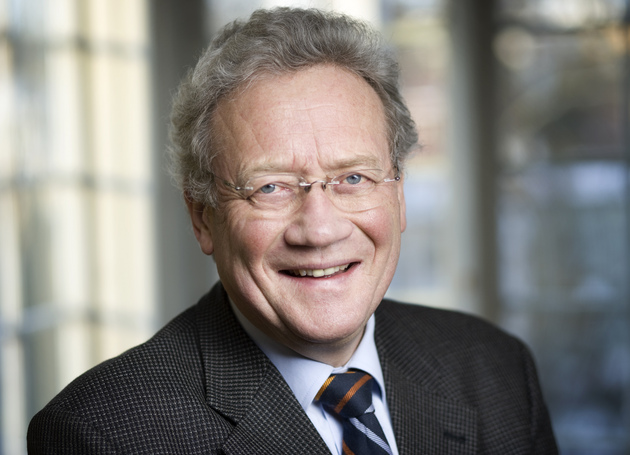 Det organet som er nærmest over det som har gitt avslag.
For kommuner og fylkeskommuner – fylkesmannen
For underordnede statlige organer – tilhørende departement 
Offentlig eide selskaper - fylkesmannen
[Speaker Notes: Rådgivende ikke utøvende makt. Veier tungt.]